Fig. 1 Comparison of hematocrit levels and echocardiography- and cardiac catheterization-based cardiac geometry and ...
Cardiovasc Res, Volume 71, Issue 4, September 2006, Pages 684–694, https://doi.org/10.1016/j.cardiores.2006.06.003
The content of this slide may be subject to copyright: please see the slide notes for details.
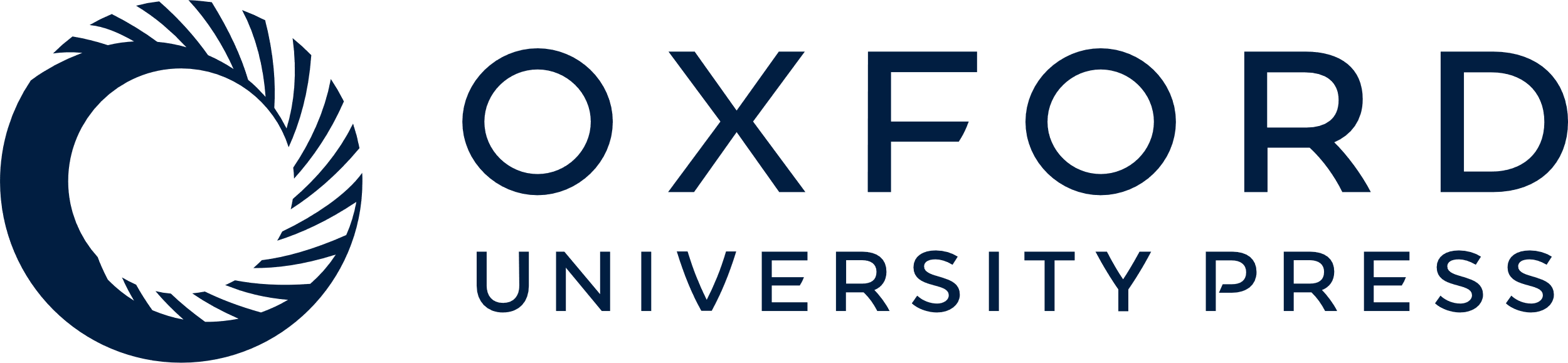 [Speaker Notes: Fig. 1 Comparison of hematocrit levels and echocardiography- and cardiac catheterization-based cardiac geometry and function in untreated and EPO-treated mice 10 weeks after surgery (sham operation or induction of MI) in Protocol-1. *p<0.05 vs. sham operated, #p<0.05 vs. the untreated MI group.


Unless provided in the caption above, the following copyright applies to the content of this slide: Copyright © 2006, European Society of Cardiology]